Fake News Fibbage
Presented by Andrew MenfiMarch 8th, 2022amenfi3@gmail.com
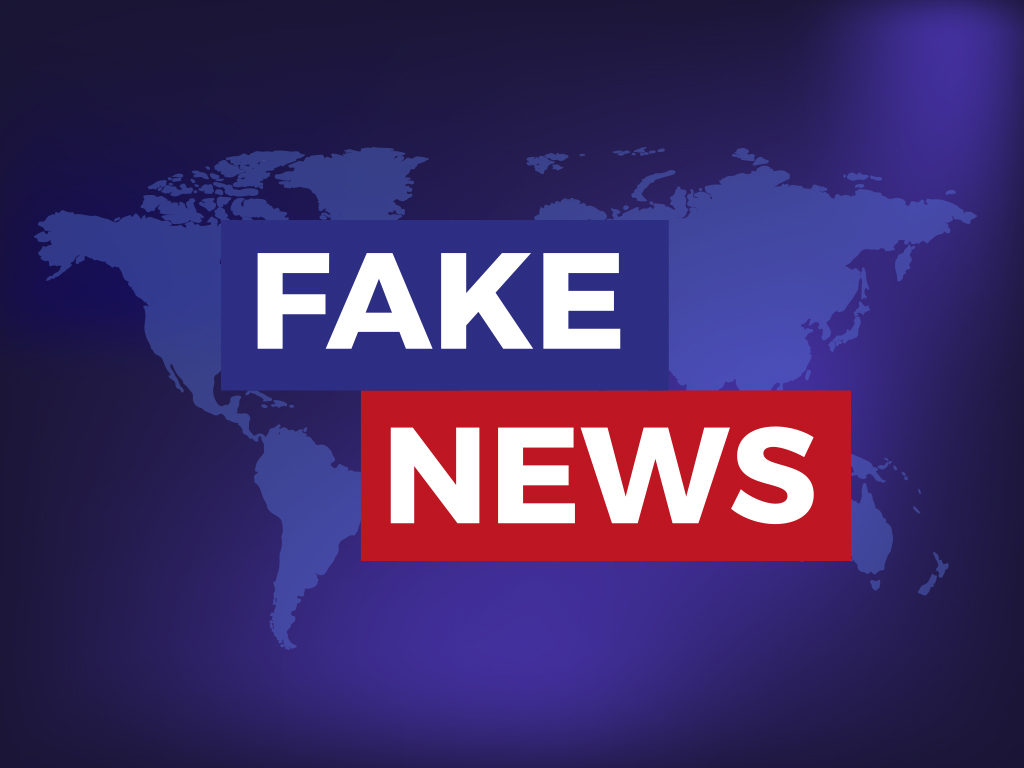 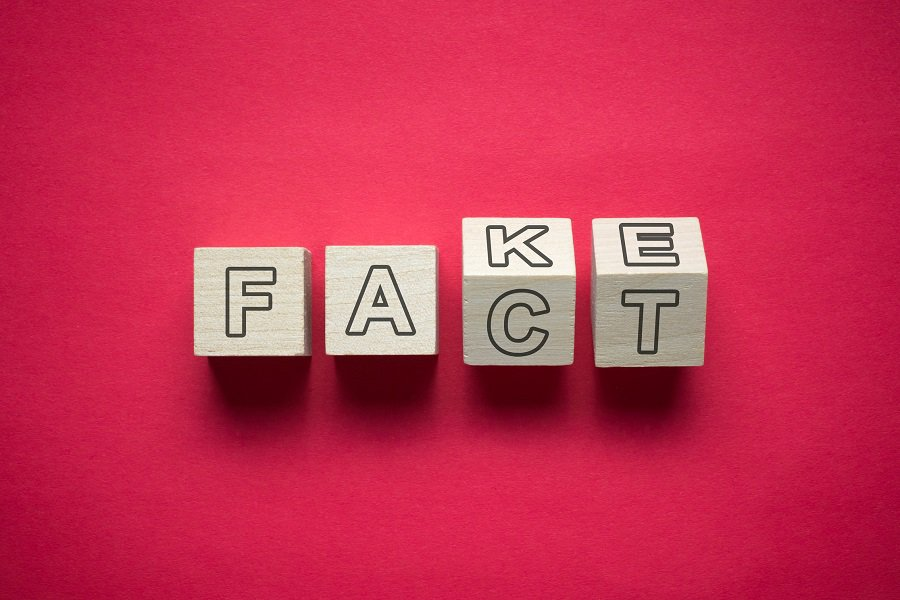 Professional Development Certificate
To earn your professional development certificate for this webinar, you must:

Watch a minimum of 45-minutes and you will automatically receive a professional development certificate via e-mail within 24 hours.

Accessing resources: 

You can now easily download presentations, lesson plan materials, and activities for each webinar from EconEdLink.org/professional-development/
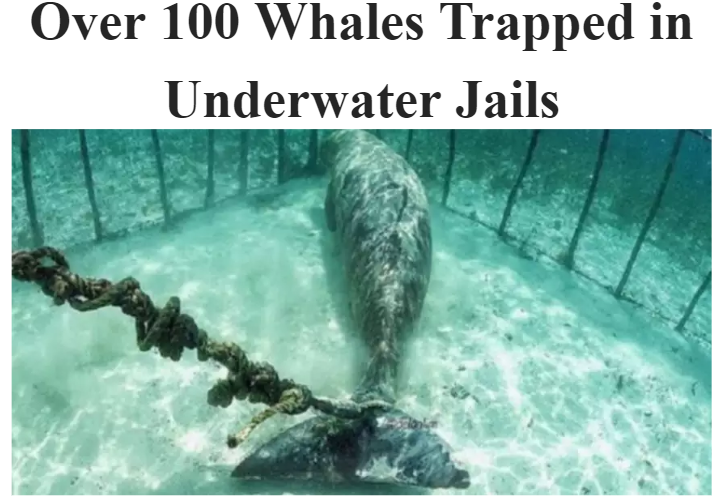 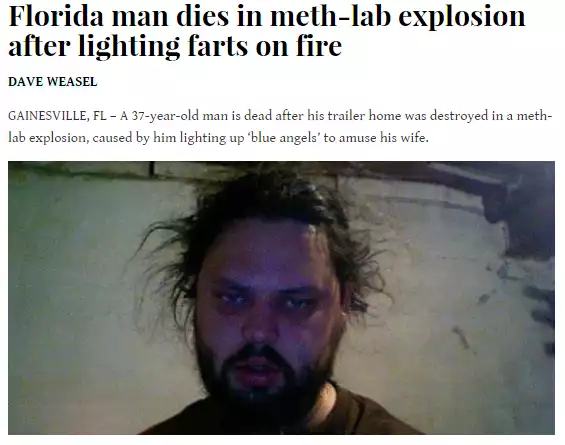 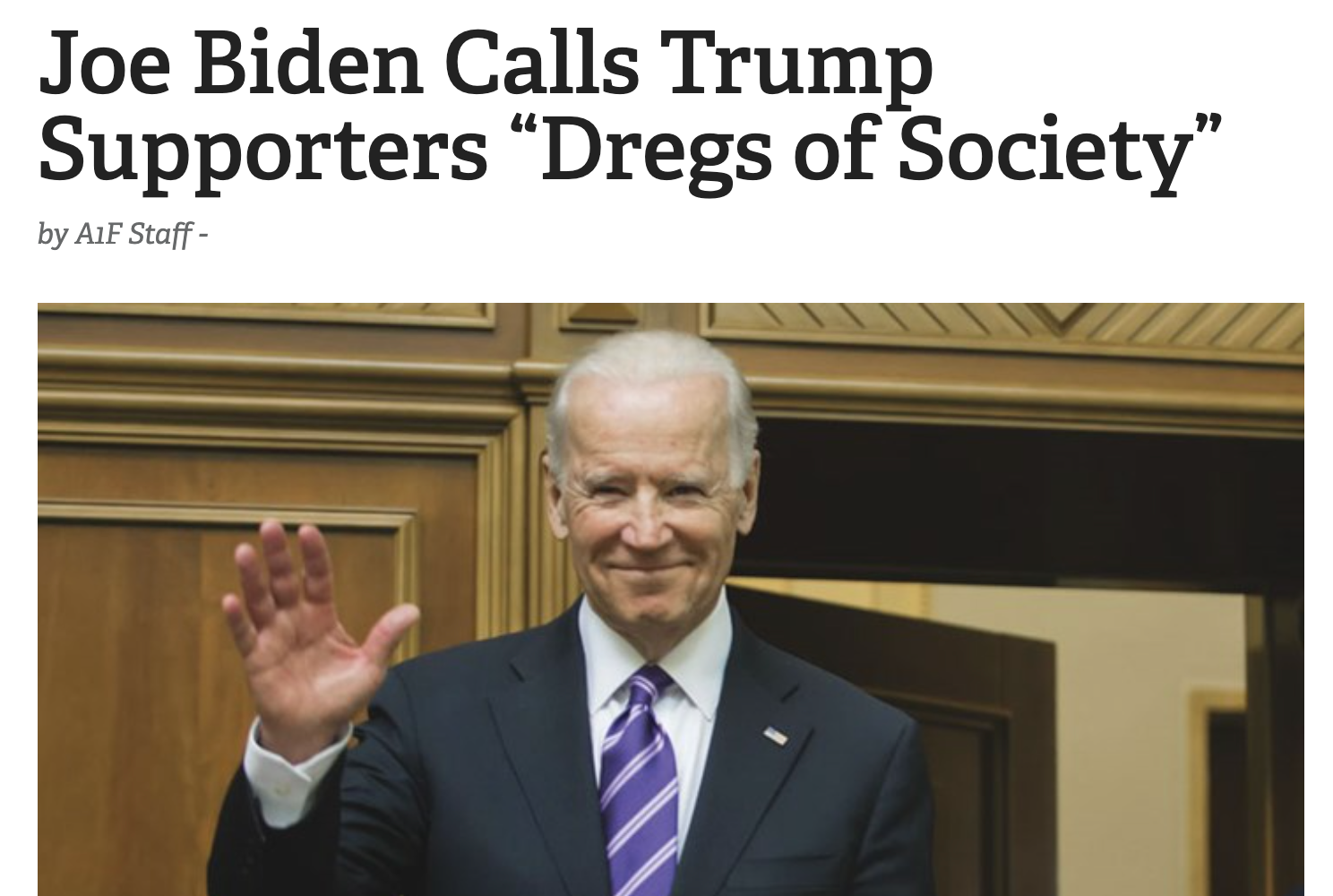 3
1
2
Elon Musk slammed for “Defend Billionaires” Billboards
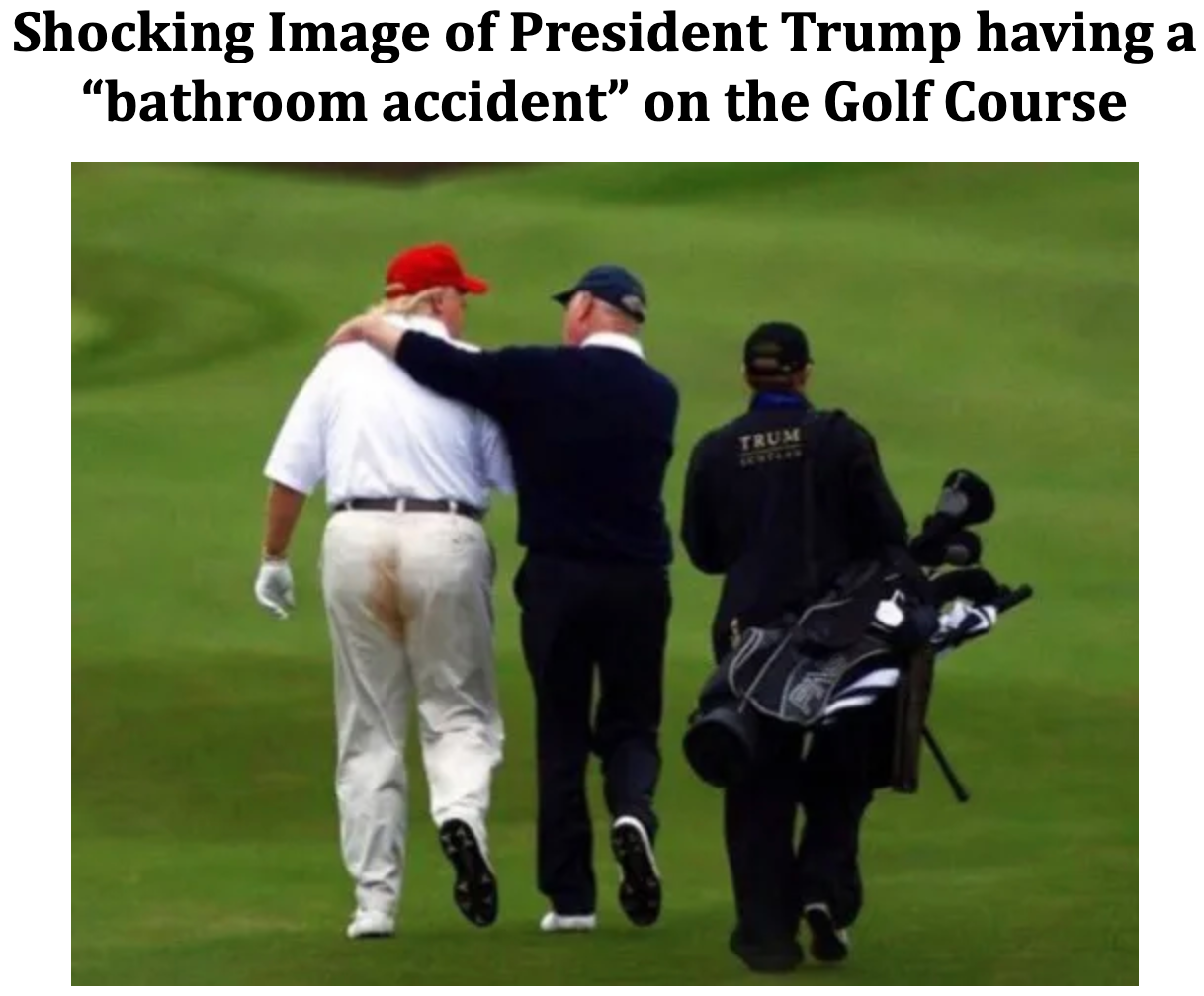 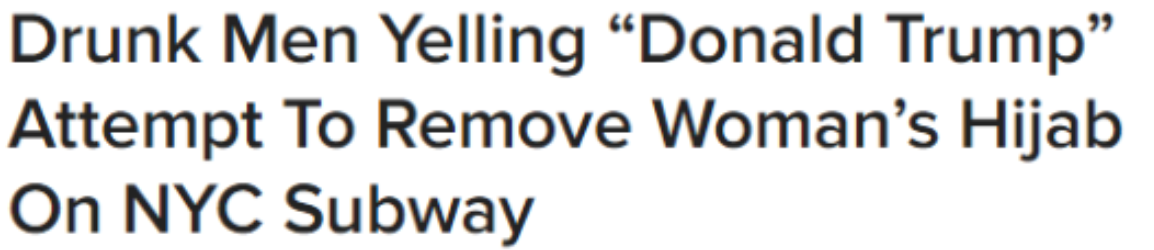 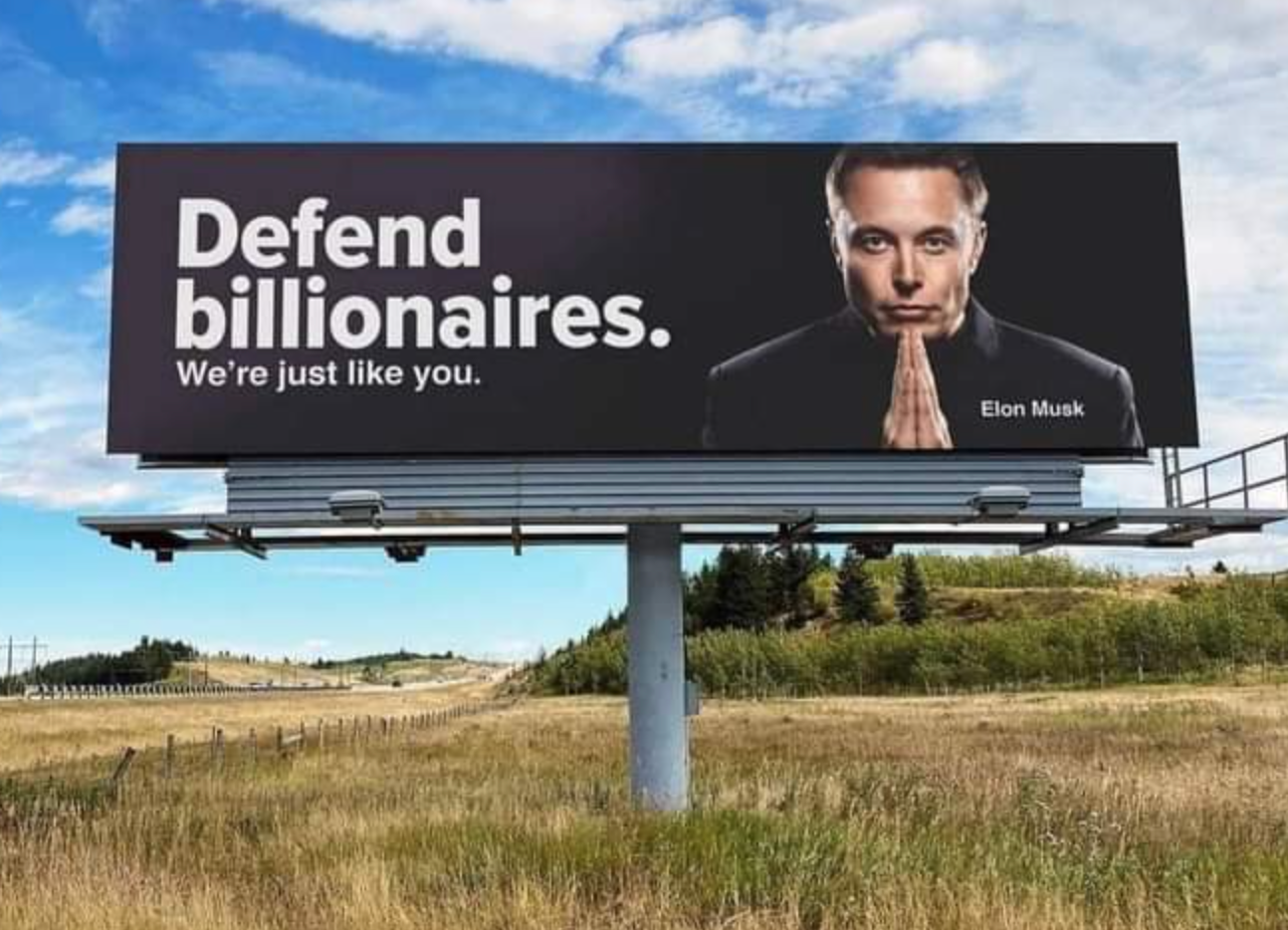 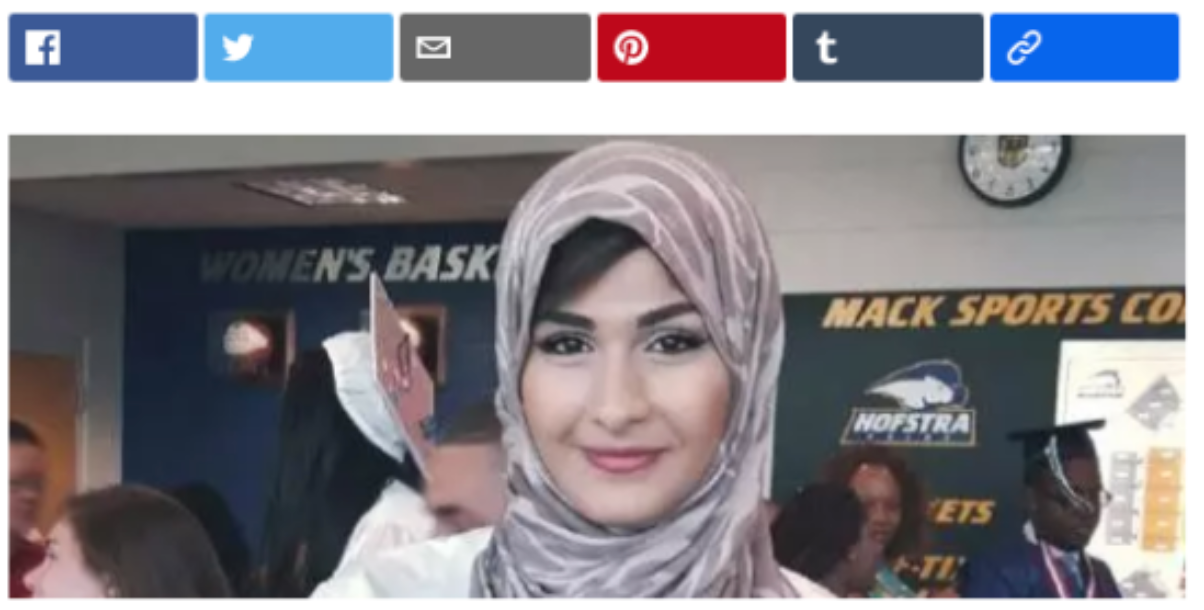 4
5
6
Objective
To learn an engaging and useable lesson/game on misinformation in the media.
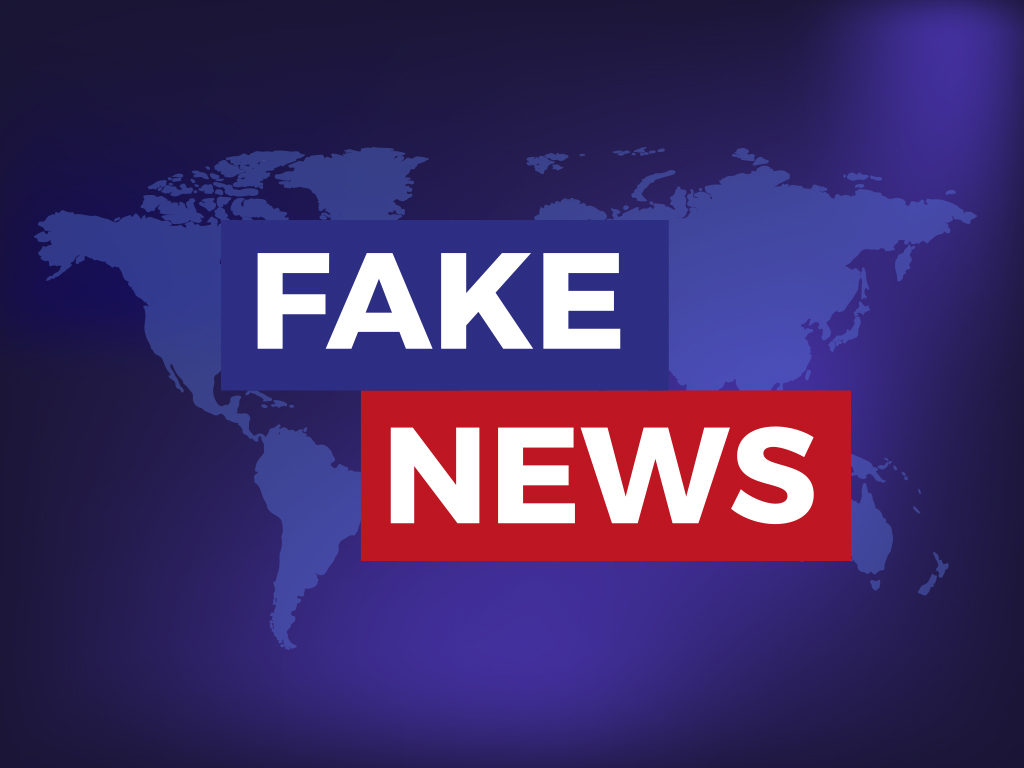 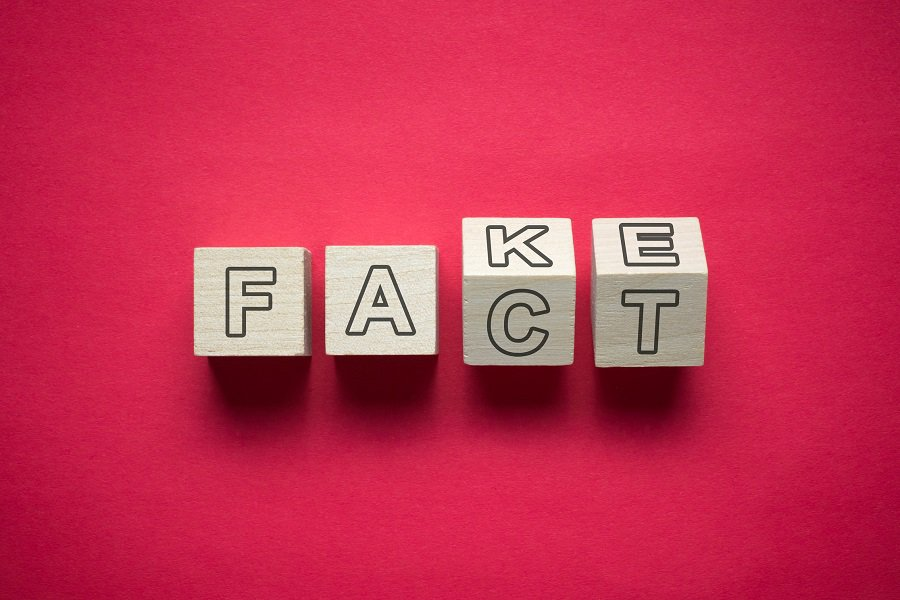 Why?
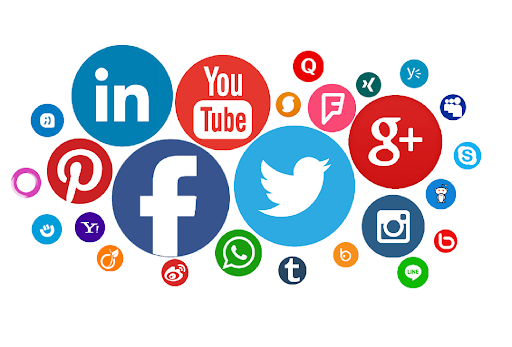 The Problem of Misinformation
Common/Effective [Social Media]
Covid-19 & The 2020 Election
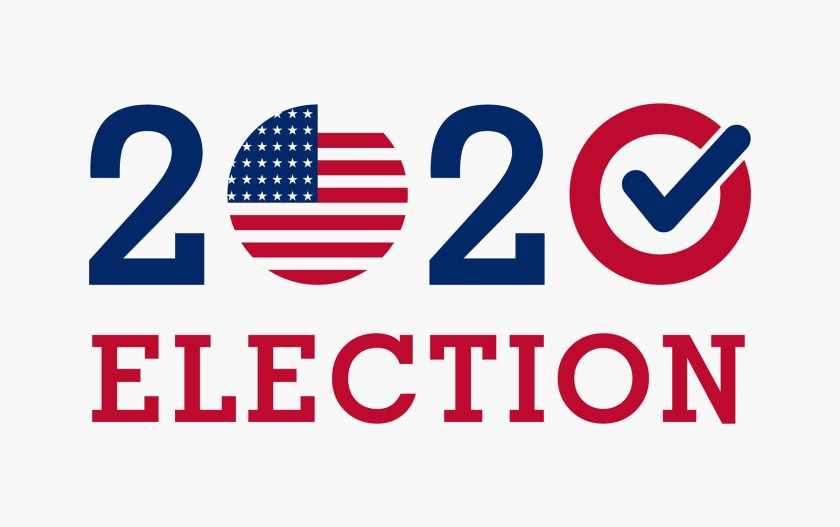 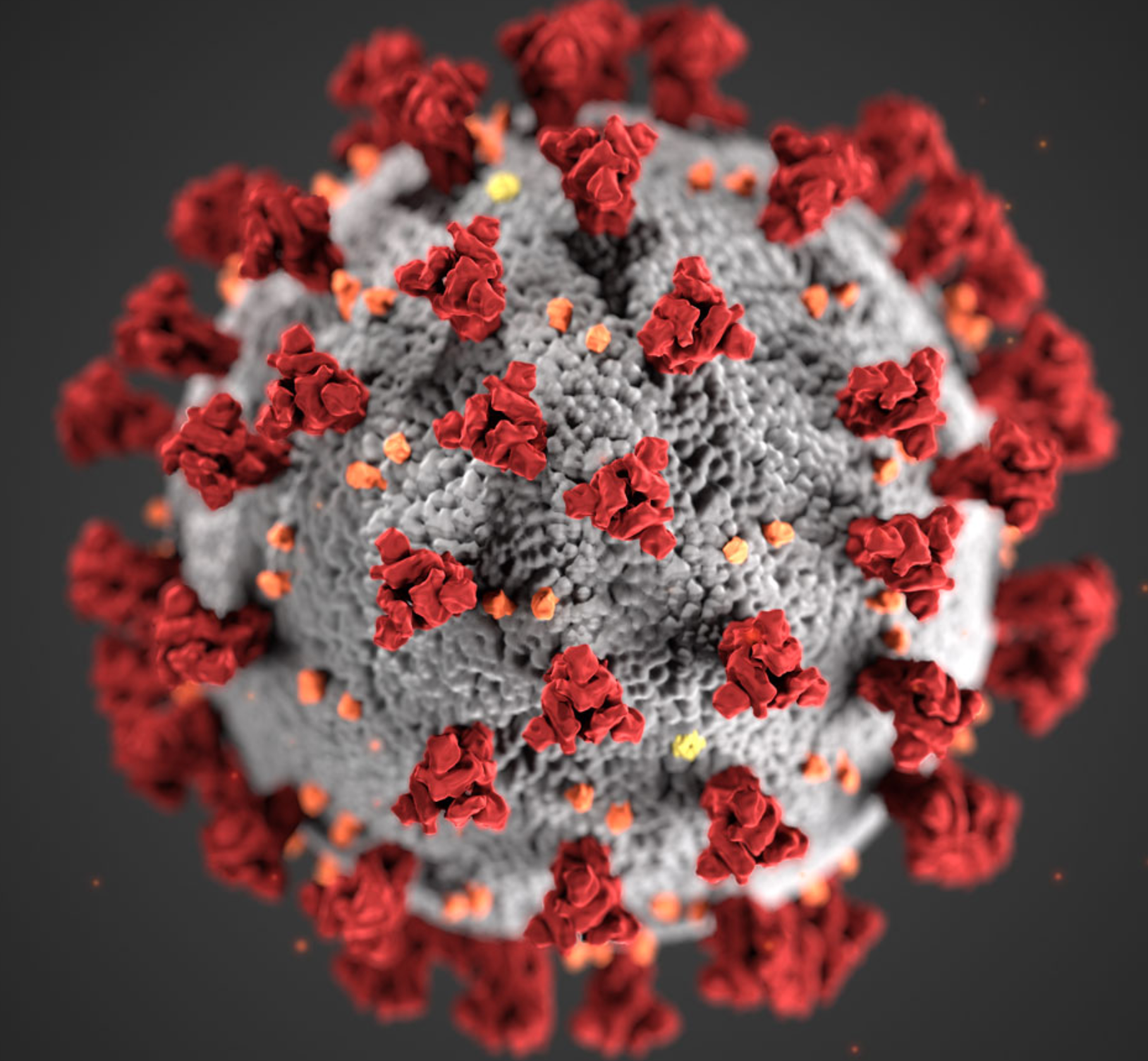 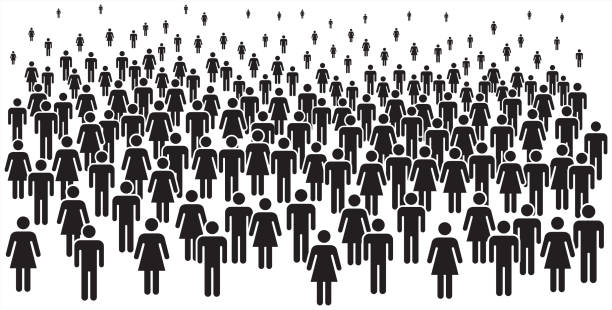 Other Activities
Fake News Activities/Lessons
Fake News Guessing Game
Fact Checking
Reverse Image Search 
Manipulative Graphs/Statistics
Fake News Fibbage
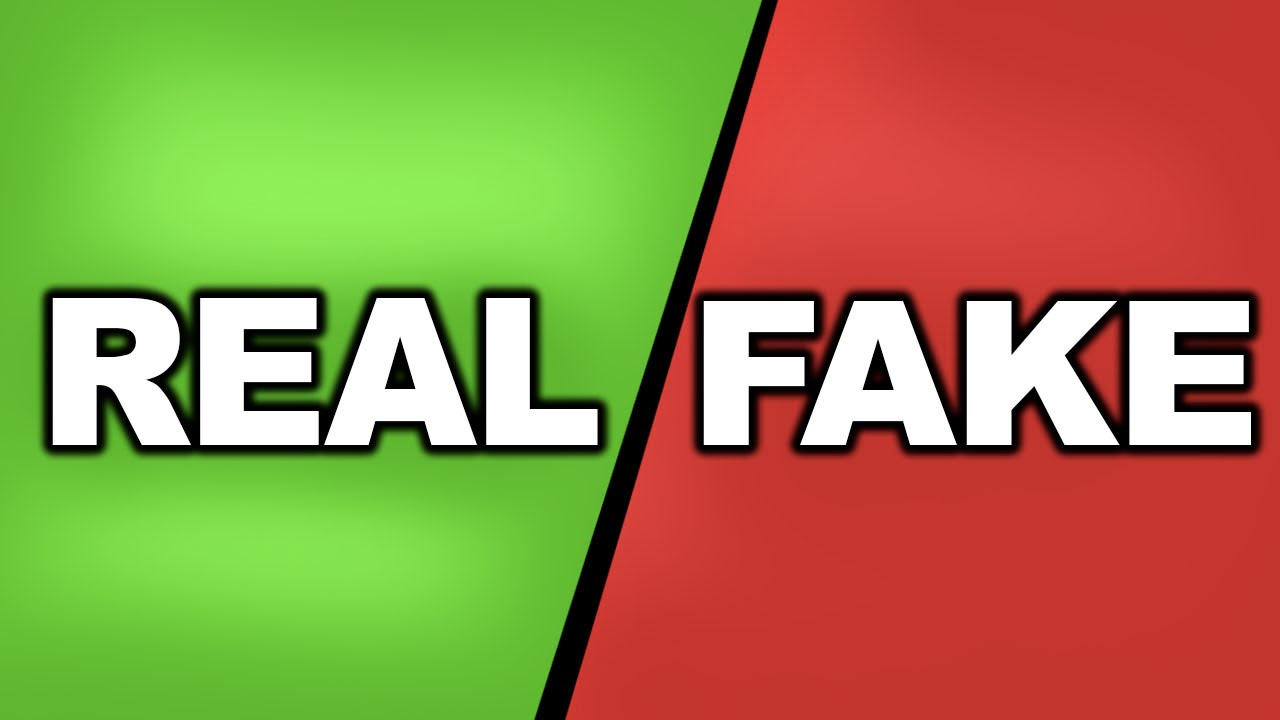 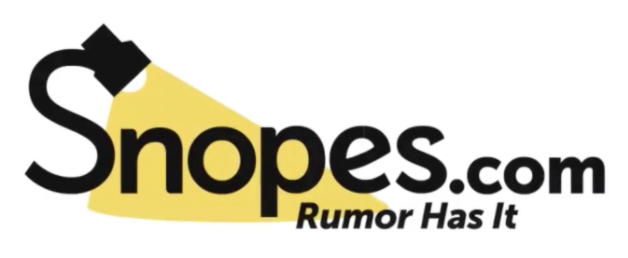 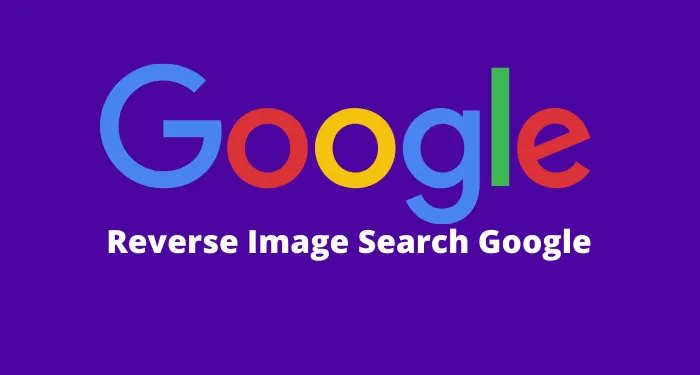 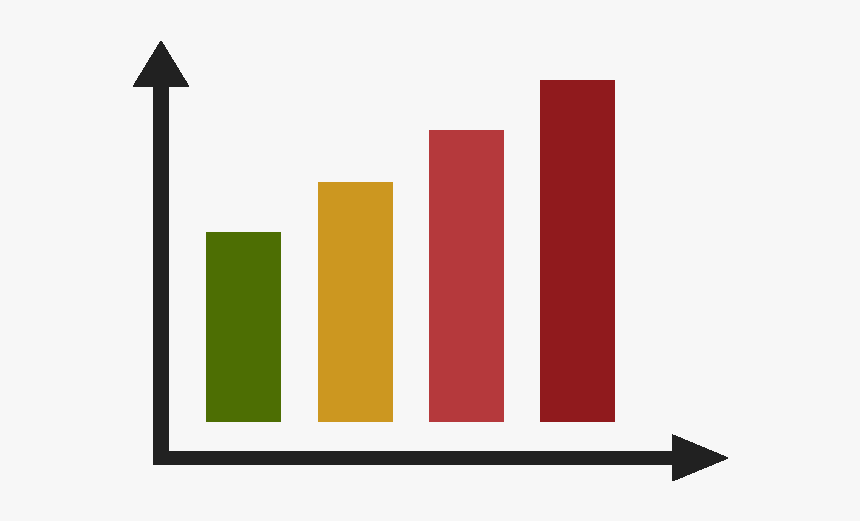 Fake News Fibbage
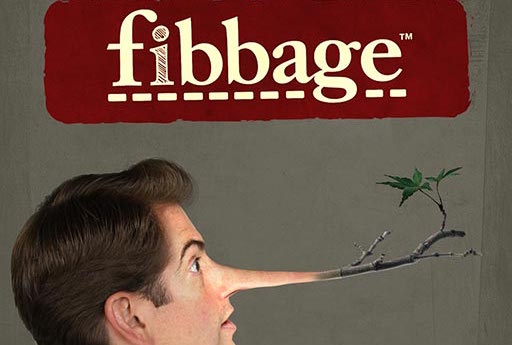 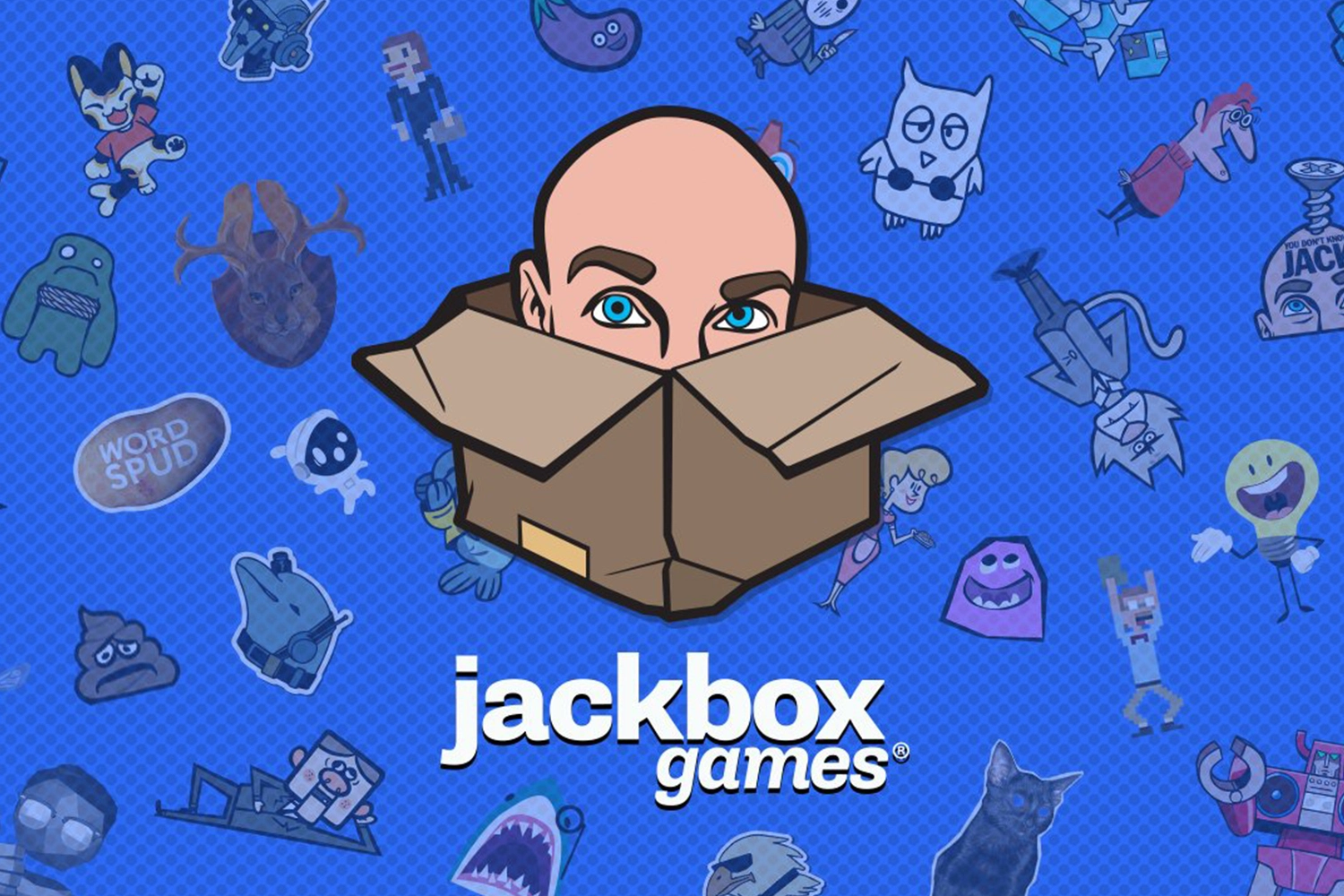 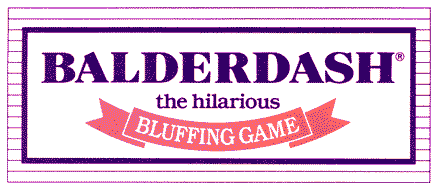 Fake News Fibbage
Fake News Fibbage
Goal: Trick the most people to believing your lie!
Requirements: Google Account [Backup: E-mail]
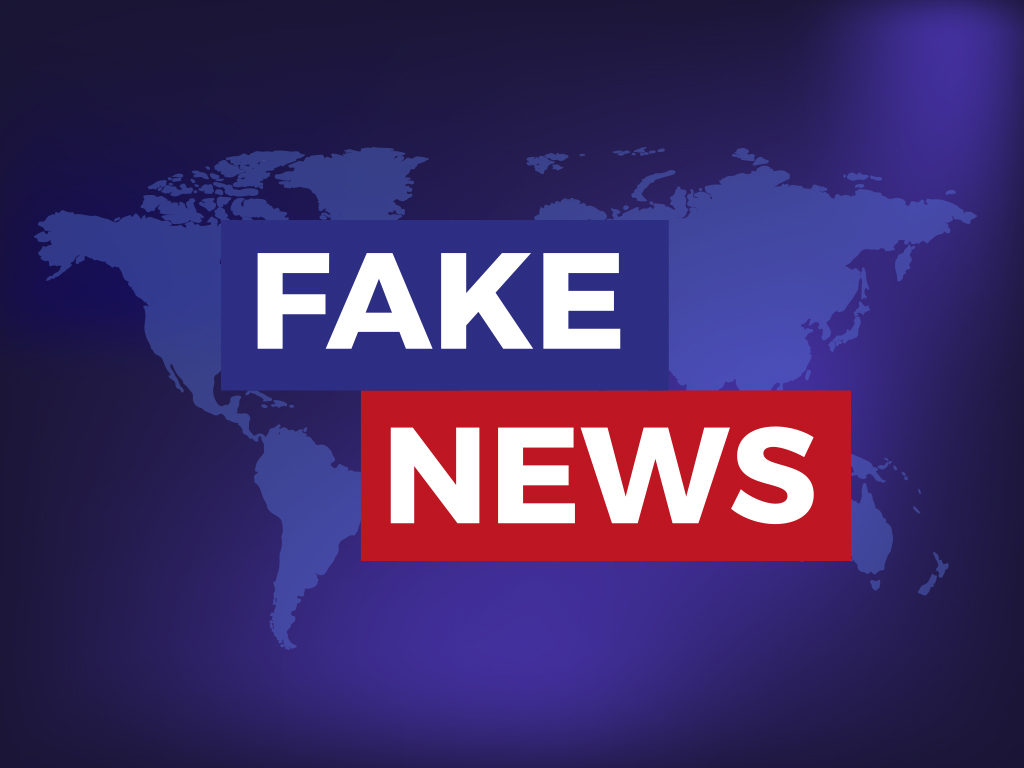 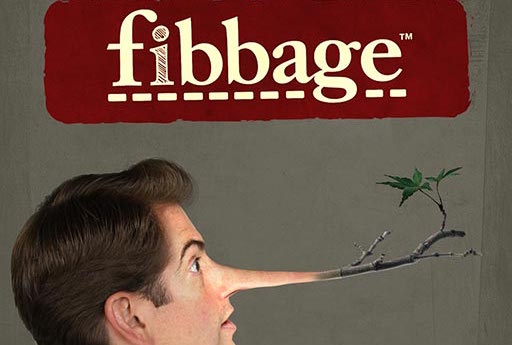 Fake News Fibbage
Fake News Fibbage
Step 1: Create Convincing Fake News [1-2]
https://breakyourownnews.com/
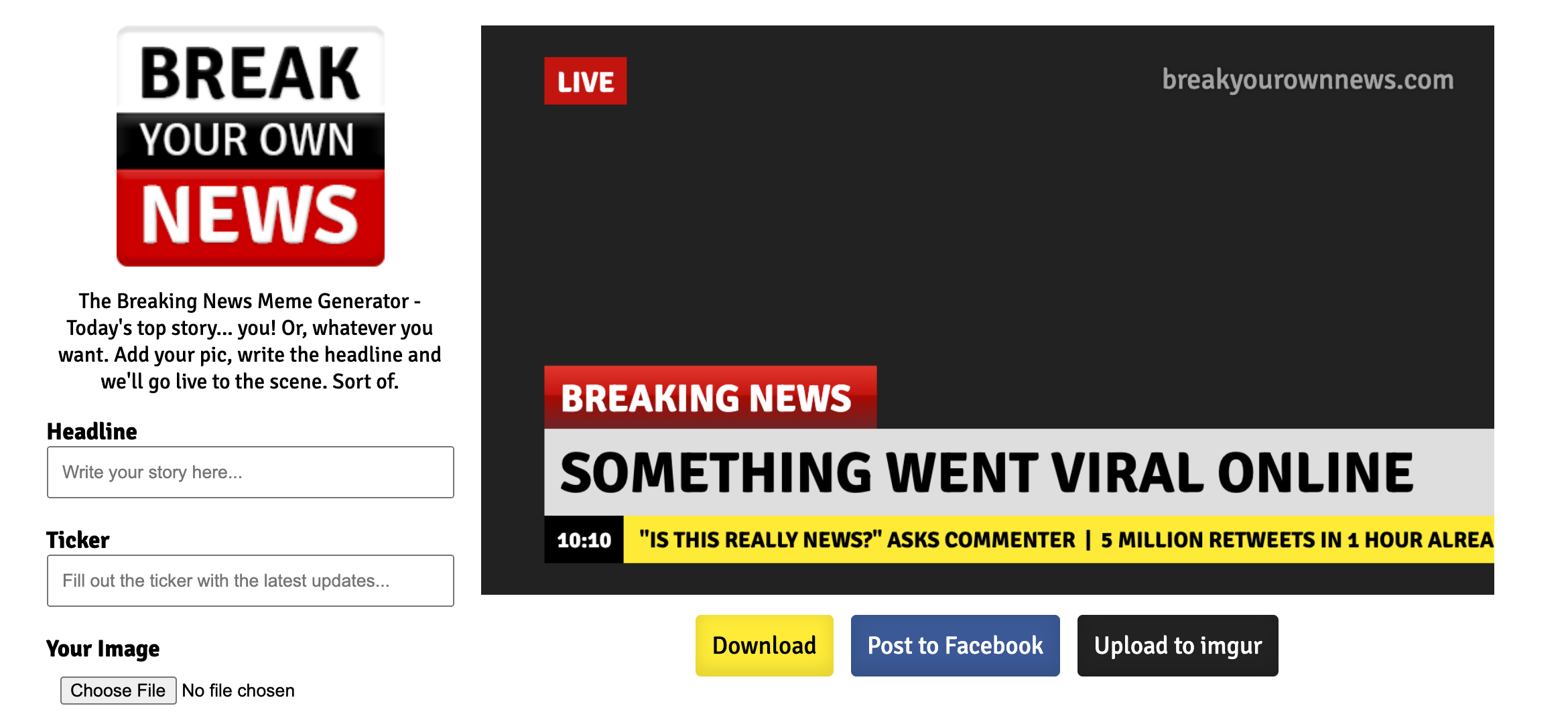 Fake News Fibbage
Fake News Fibbage
Step 1: Create Convincing Fake News [1-2]
https://breakyourownnews.com/
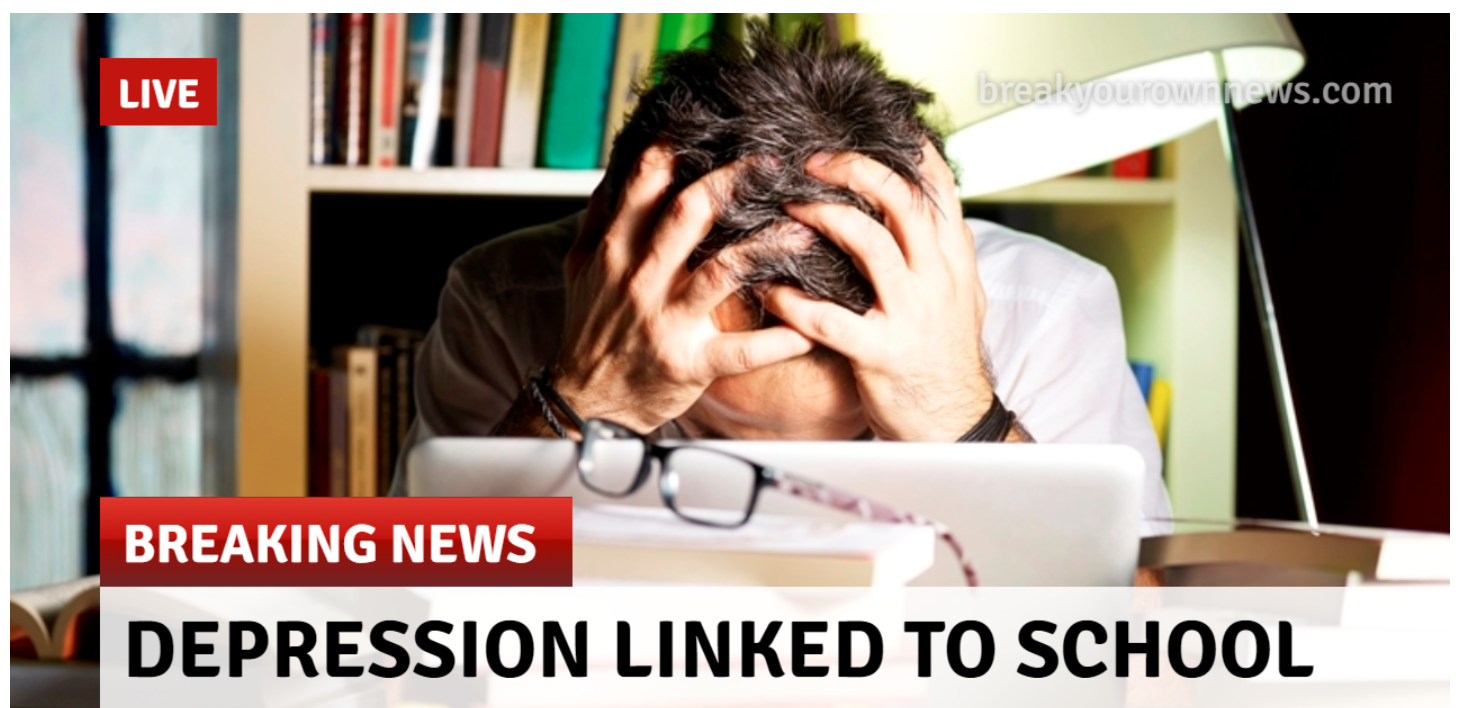 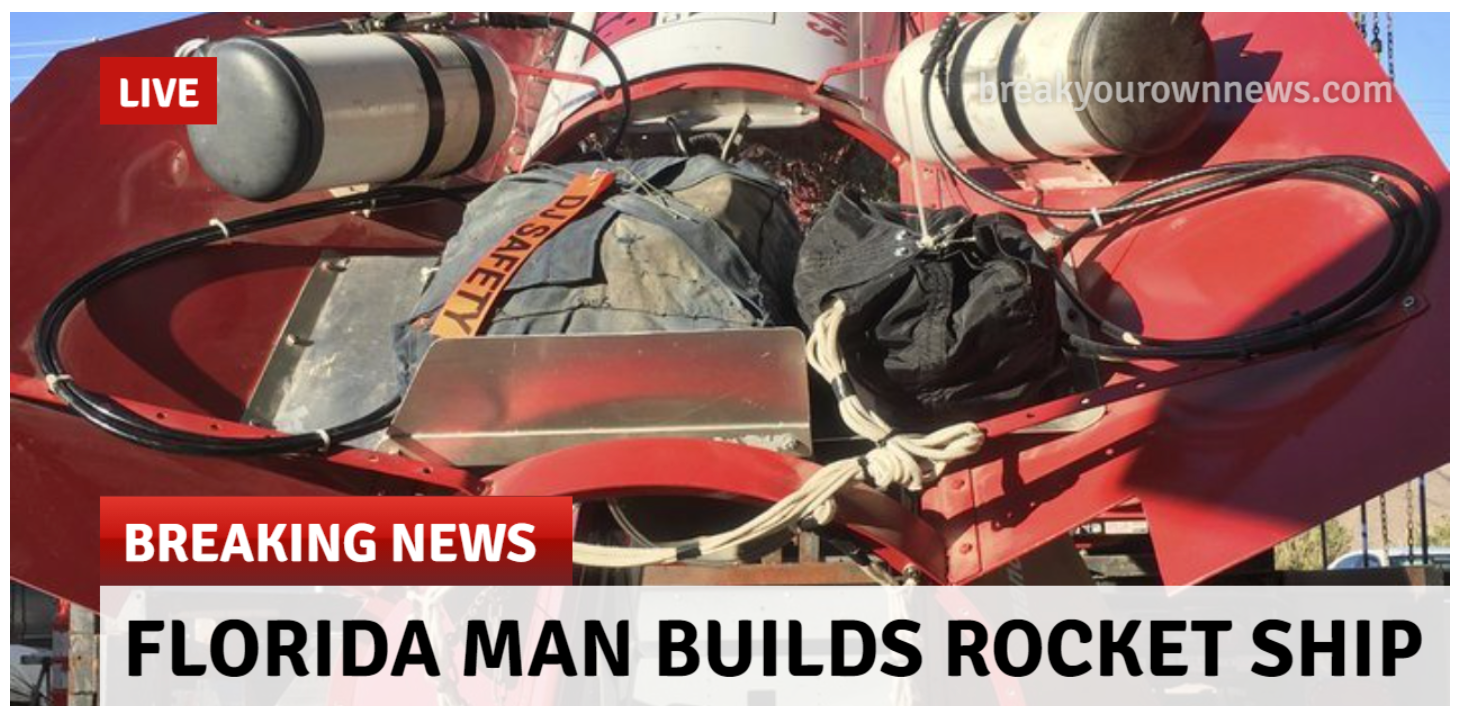 Fake News Fibbage
Fake News Fibbage
Step 2: Upload Image
Backup [E-mail] 
amenfi3@gmail.com
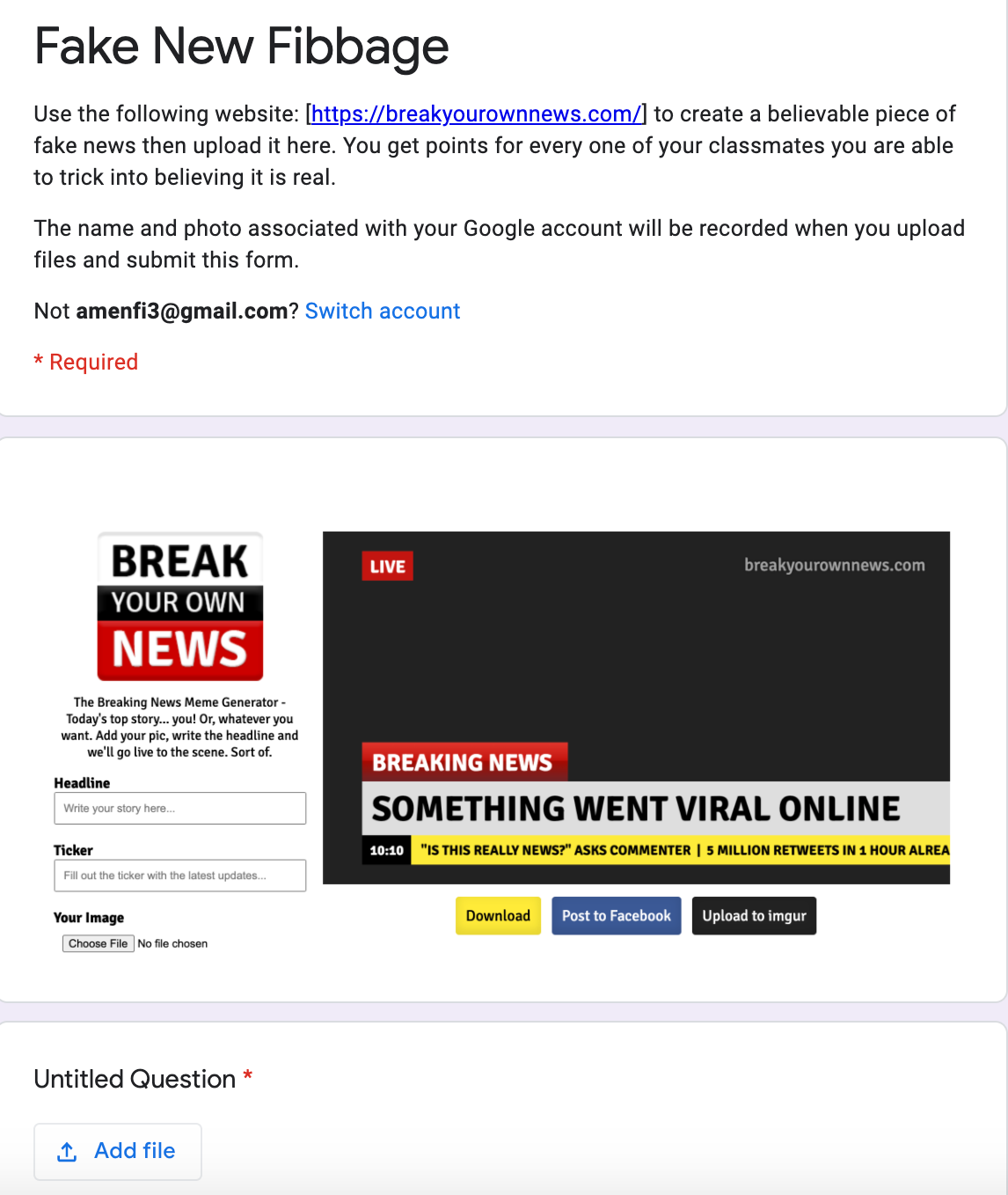 Fake News Fibbage
Fake News Fibbage
Step 3: Make Your Guesses!
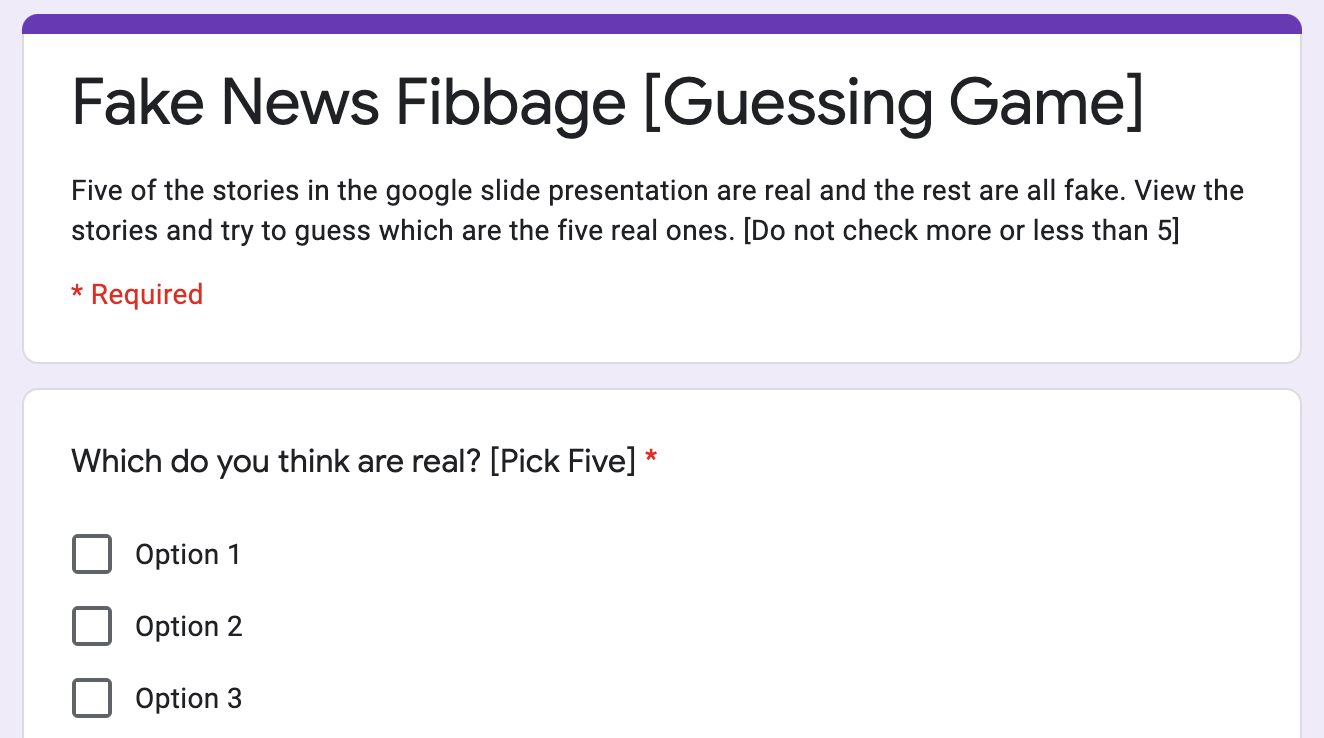 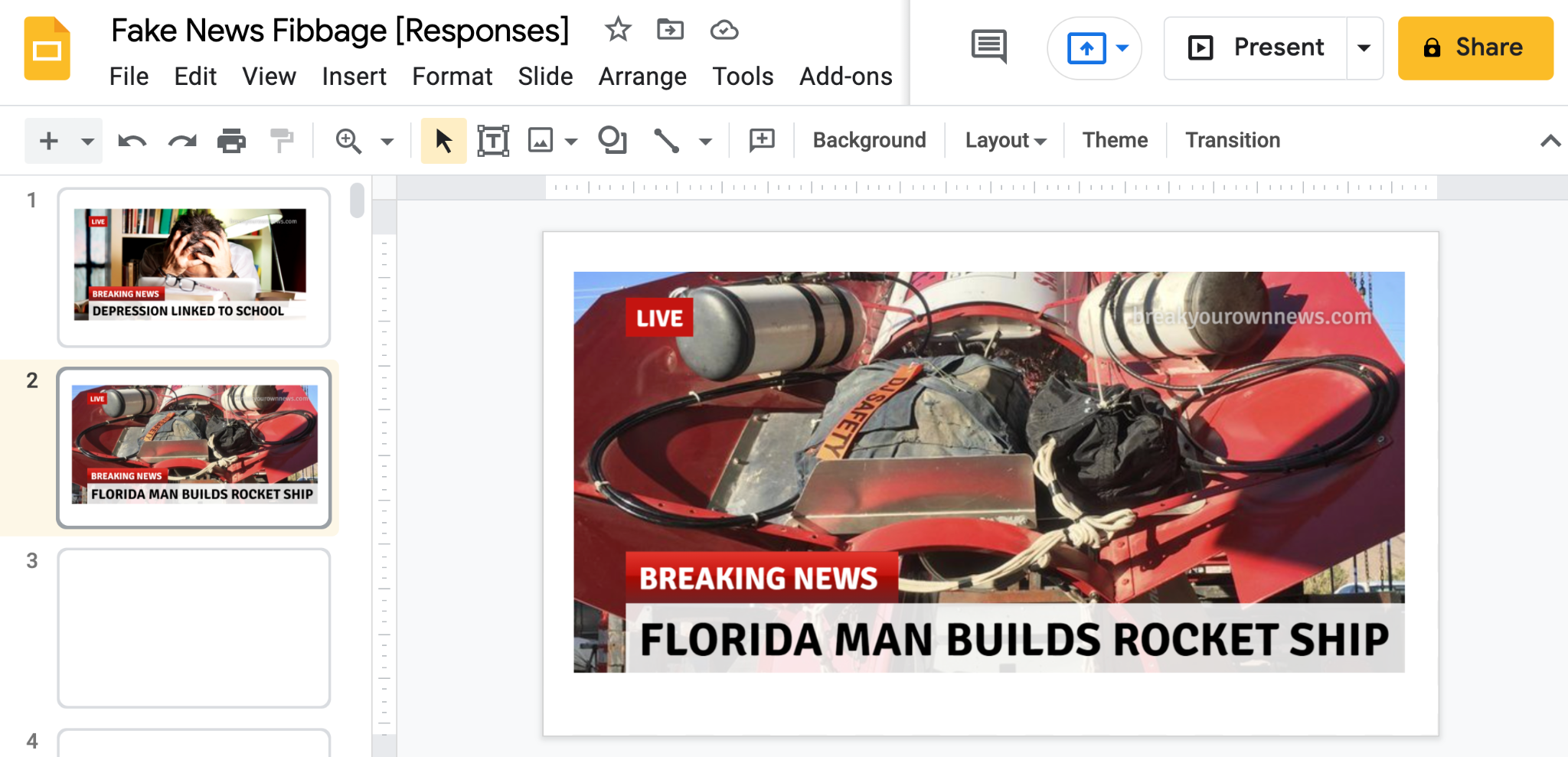 Fake News Fibbage
Fake News Fibbage [Let’s Play!]
Step 1: Create Convincing Fake News [1-2]
https://breakyourownnews.com/
Step 2: Upload Image
amenfi3@gmail.com
Step 3: Make Your Guesses!
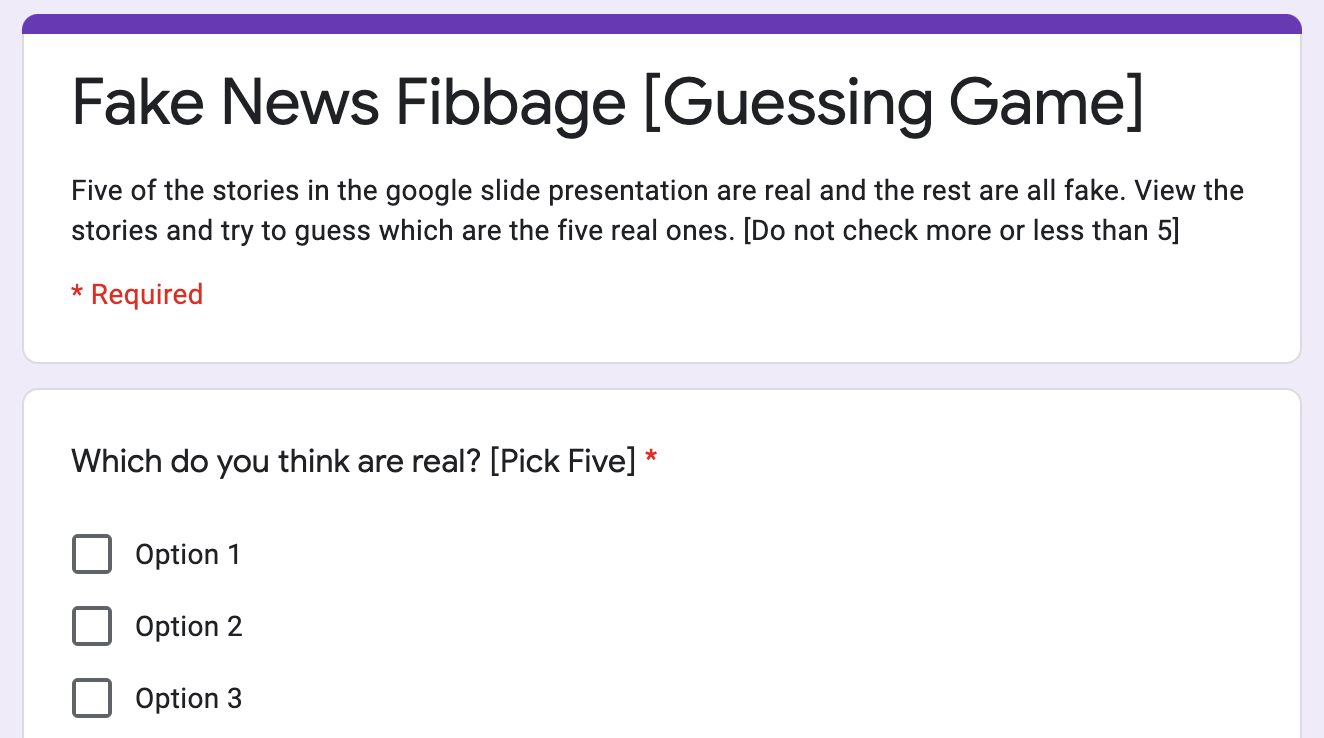 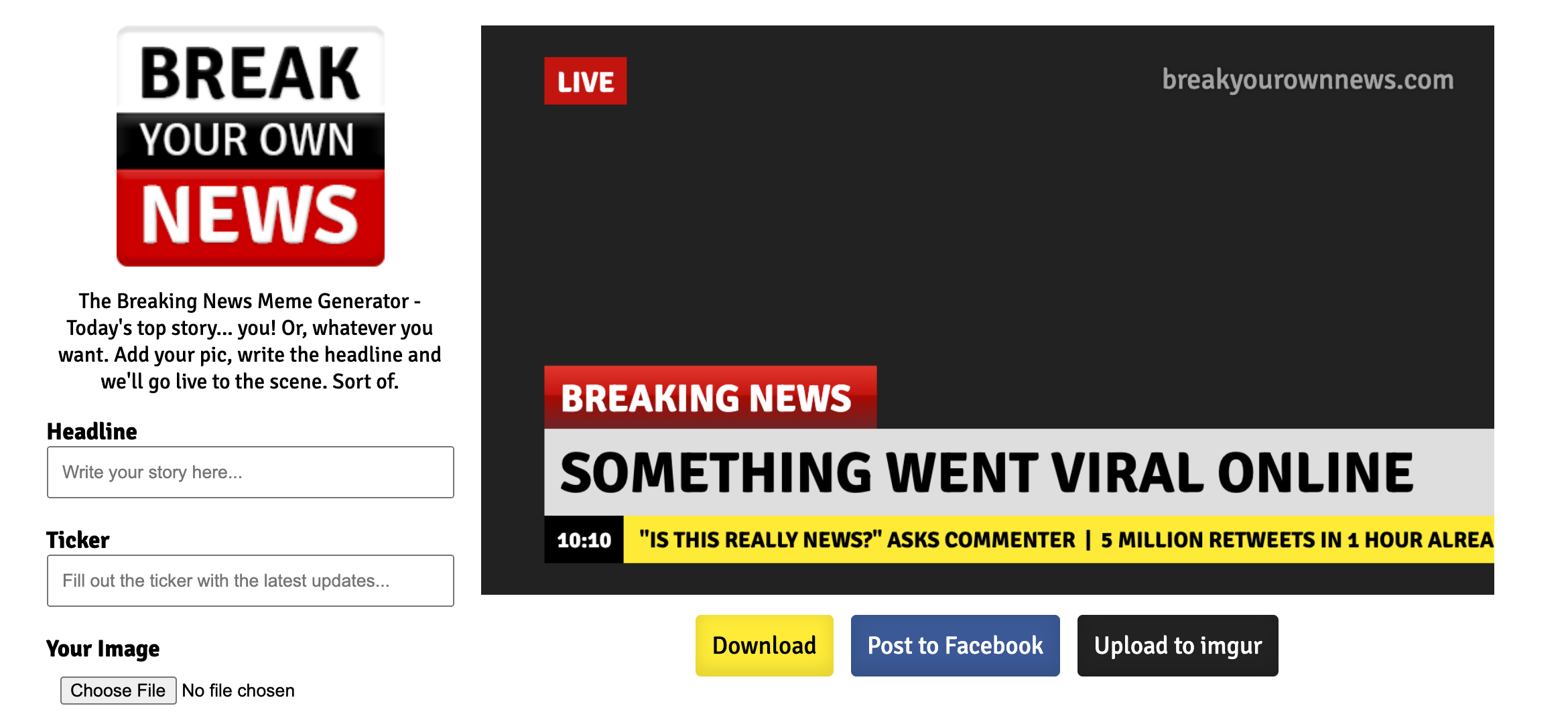 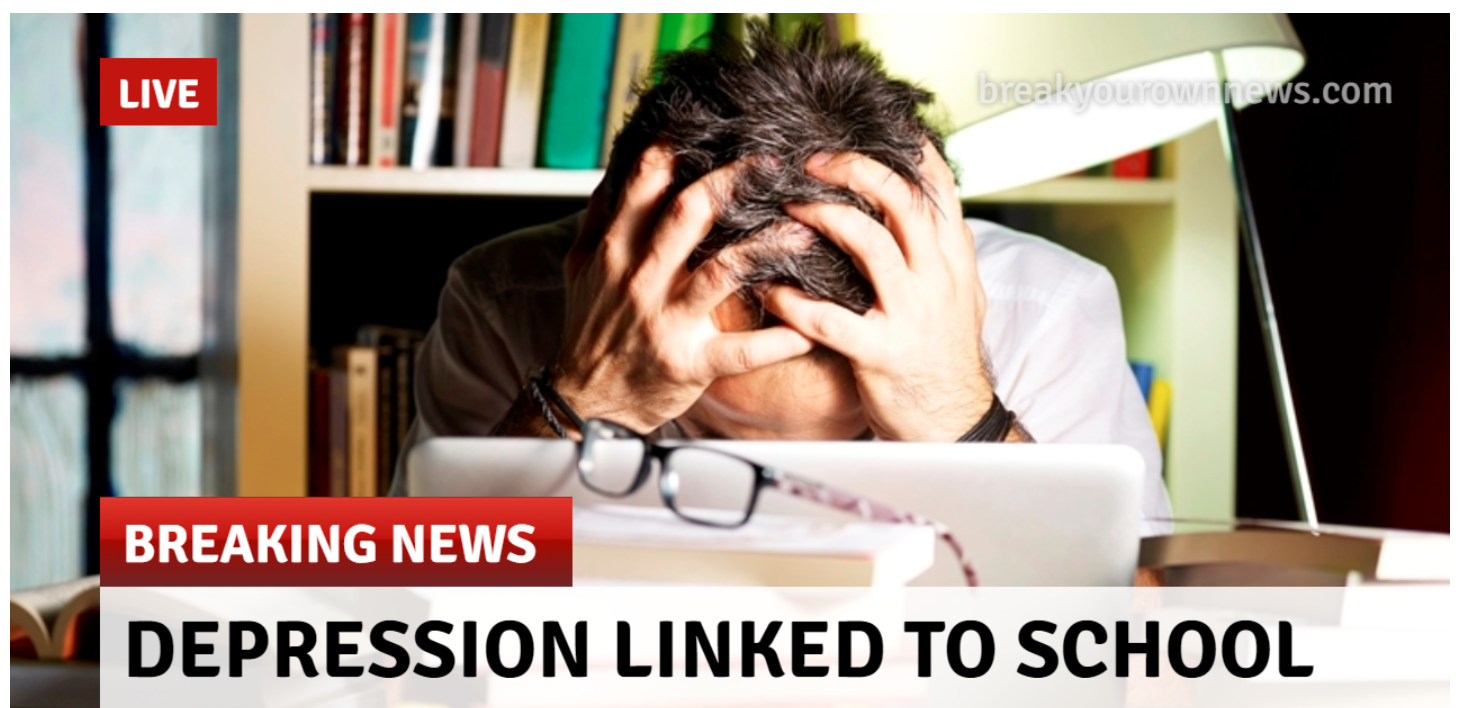 Contact & Questions?
Andrew Menfi
Social Studies Teacher

New Visions Charter High School 
for Advanced Math & Science 

amenfi3@gmail.com
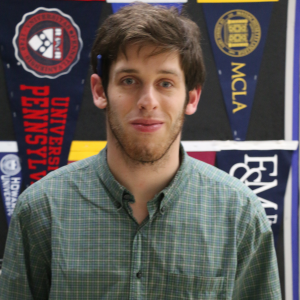 Thanks For Your Time!
[Speaker Notes: 1, 2, 5, 7, 14 [Real]]